Fig. GR6 Comparison of the citation ratio of [5–7] over 1991–1995. The middle bar shows the number of citations in the ...
Cardiovasc Res, Volume 33, Issue 1, January 1997, Pages 1–7, https://doi.org/10.1016/S0008-6363(96)00215-5
The content of this slide may be subject to copyright: please see the slide notes for details.
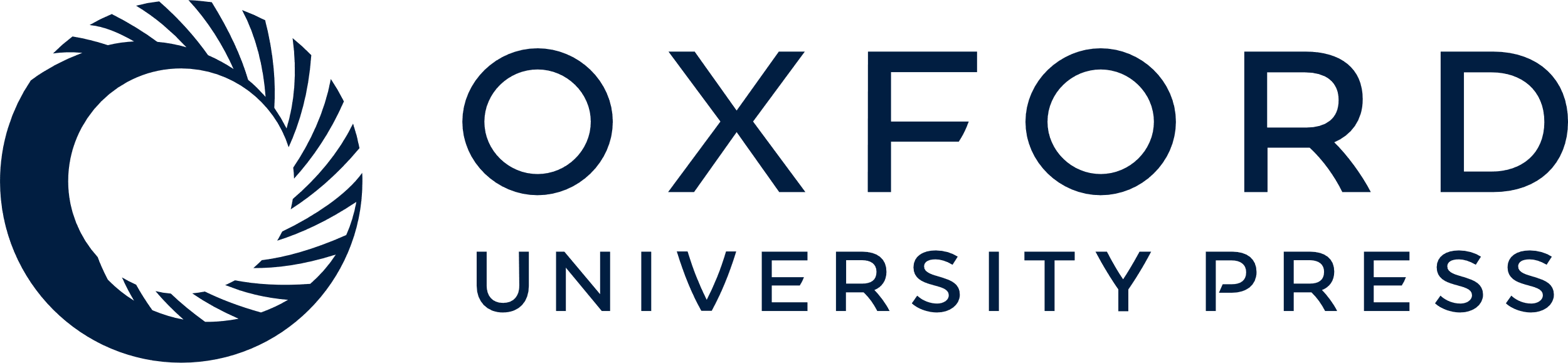 [Speaker Notes: Fig. GR6 Comparison of the citation ratio of [5–7] over 1991–1995. The middle bar shows the number of citations in the Journal of the American College of Cardiology and/or Circulation divided by the number of citations of the same papers in the European Heart Journal (middle bar). The left bar is the expected ratio of 1.0, if quality would be the sole determinant of citation. The right bar indicates the ratio of the impact factors of the journals at the time of publication.


Unless provided in the caption above, the following copyright applies to the content of this slide: Copyright © 1997, European Society of Cardiology]